Asleep or Awake DBS:
Which Should You Do?
Jonathan Miller, MD
Professor of Neurological Surgery
Case Western Reserve University
University Hospitals Case Medical Center
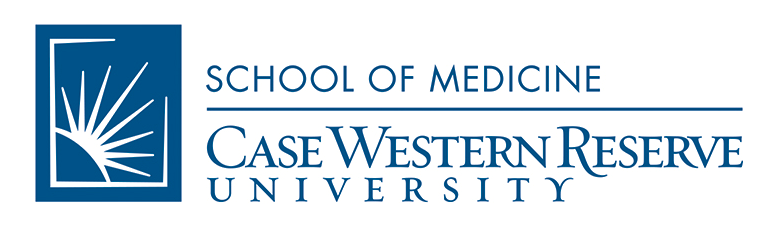 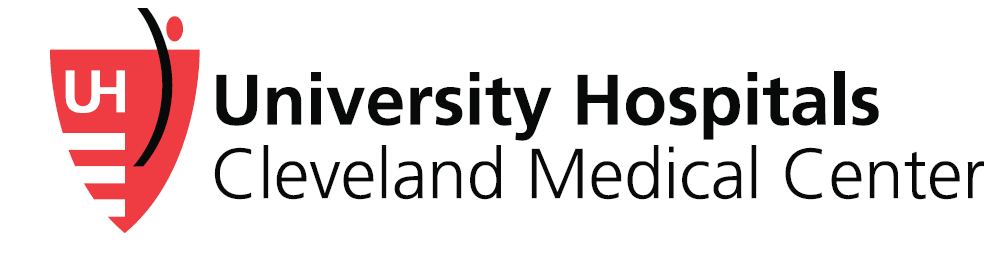 Background
Modern MRI techniques allow direct visualization of targets of interest and intraoperative verification of lead placement
Neuromodulation for movement disorders originated from therapeutic lesions, which were originally targeted using ventriculography
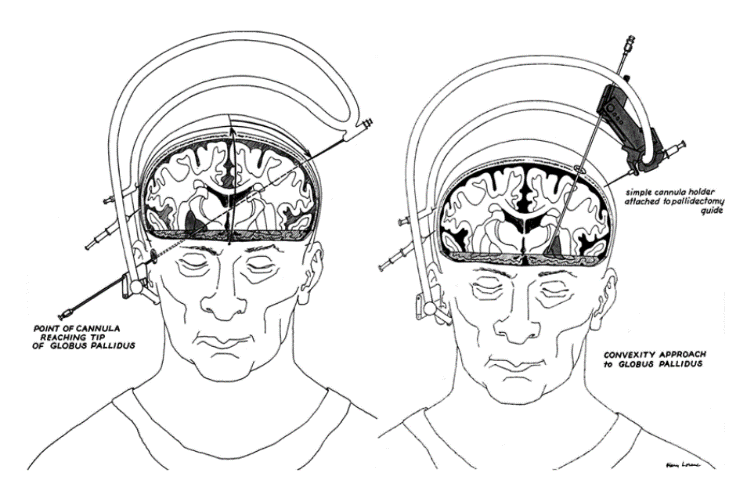 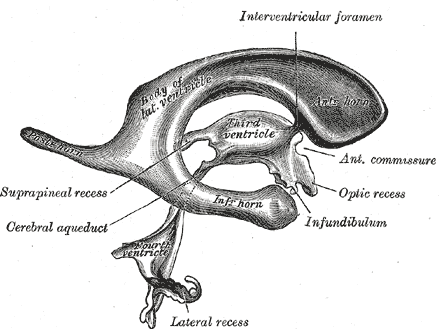 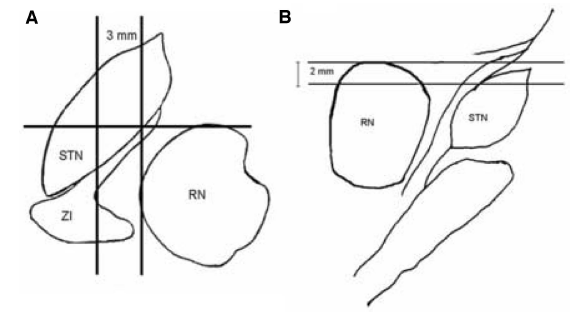 Survey of Ideal PD Tremor Target (1985)
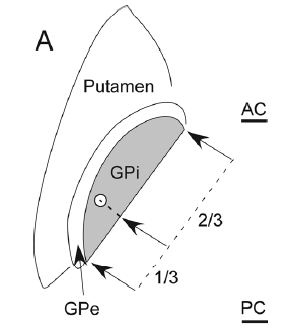 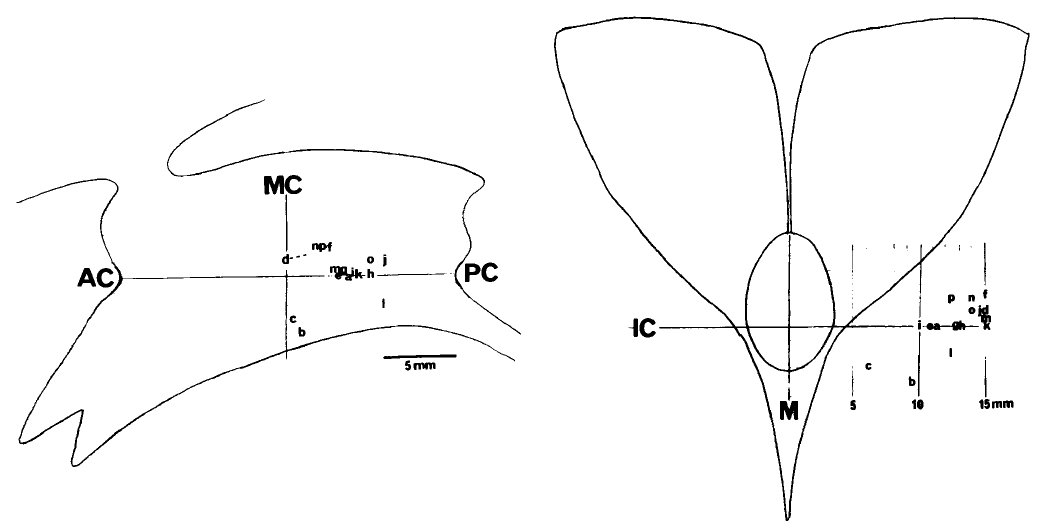 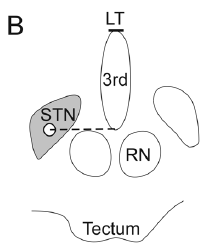 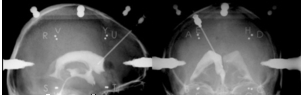 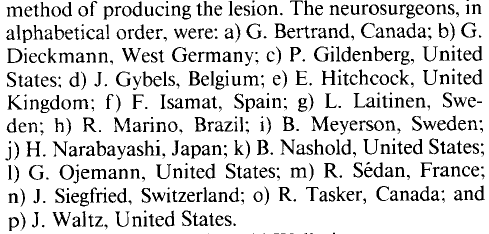 Laitinen, J Neurosurg 1985 Mar;62(3):349-51.
Andrade-Souza et al., Neurosurgery 2008;62 Suppl 2:875-83.
Starr et al., J Neurosurg Pediatr. 2014 Oct;14(4):400-8.
“Awake” vs. “Asleep” DBS: Advantages of Each
The controversy is not about anesthetic technique but about how accurate lead placement is verified
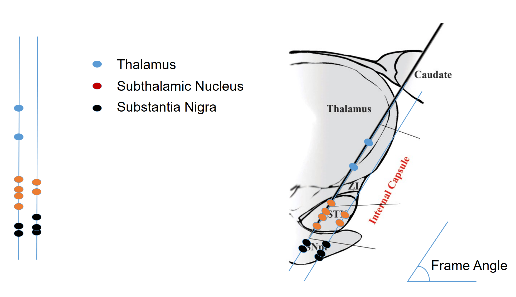 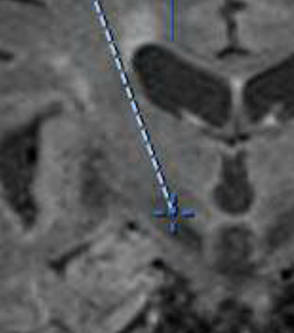 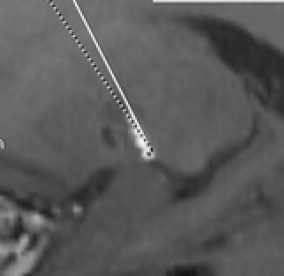 The goal is to correct for targeting error (spatial inaccuracy, distortion, brain shift, brain deflection)
“Asleep” DBS = Intraoperative Imaging
“Awake” DBS = MER/Mapping
Anatomic (structural) target
Physiological (functional) target
Lower risk (hemorrhage, edema, cognitive decline)
Extremely high spatial accuracy (<0.1 mm)
Lower operative time, complexity, cost, CSF loss, pneumocephalus, discomfort (not awake off meds)
Works even when MRI not available (e.g., pacemaker) or suboptimal (artifact/movement)
Better speech outcome (phonemic/category fluency)
Allows intraoperative “test drive” to confirm stimulation therapeutic effects/side effects
Targets least tolerant of misplacement are visible on MRI
Excellent research tool
Stim volume is large and defined empirically during programming, so 0.1 mm accuracy may be unnecessary
Fewer off-target effects, which may affect durability
Awake DBS (MER) Increases Surgical Risk
Clinical Results are Similar Using Either Technique
Comparison: Awake vs. Asleep
145 studies, 8382 patients
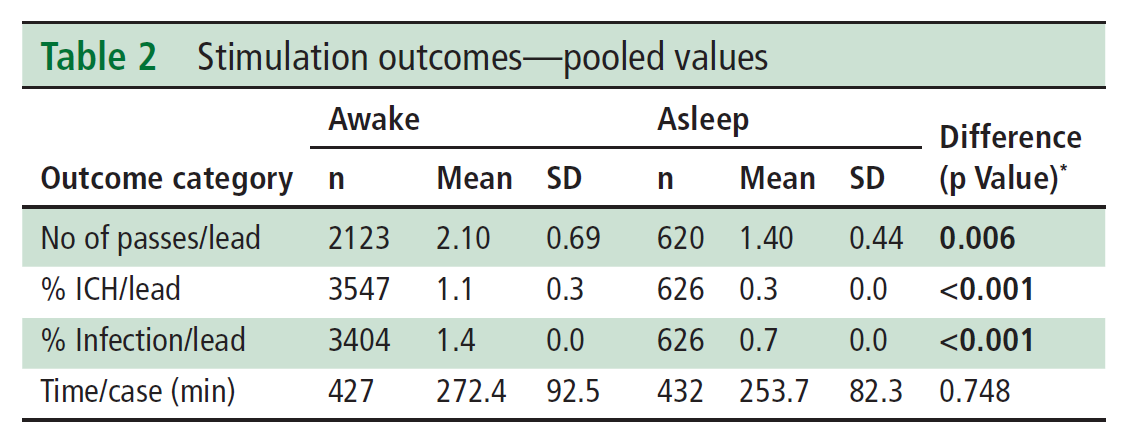 Editorial:
Similar UPDRS-II/III Outcome
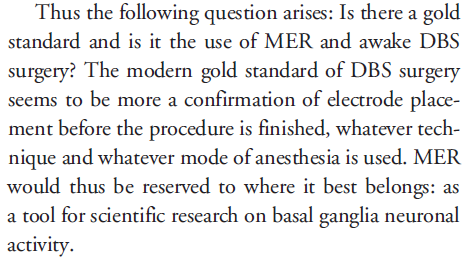 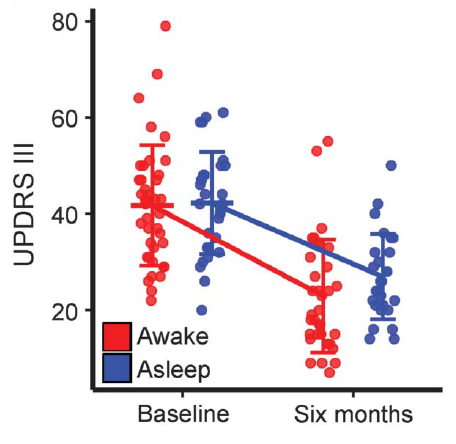 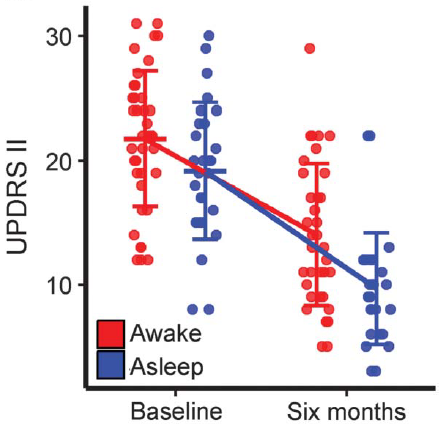 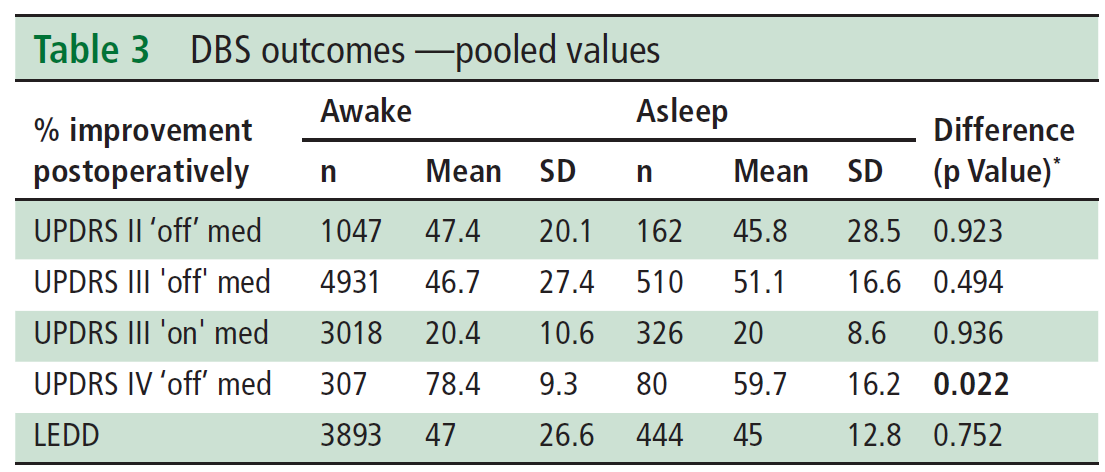 Aziz and Hariz, Neurology 2017;89:1938-1939.
Asleep Better Motor Outcome
Asleep Better Speech Outcome
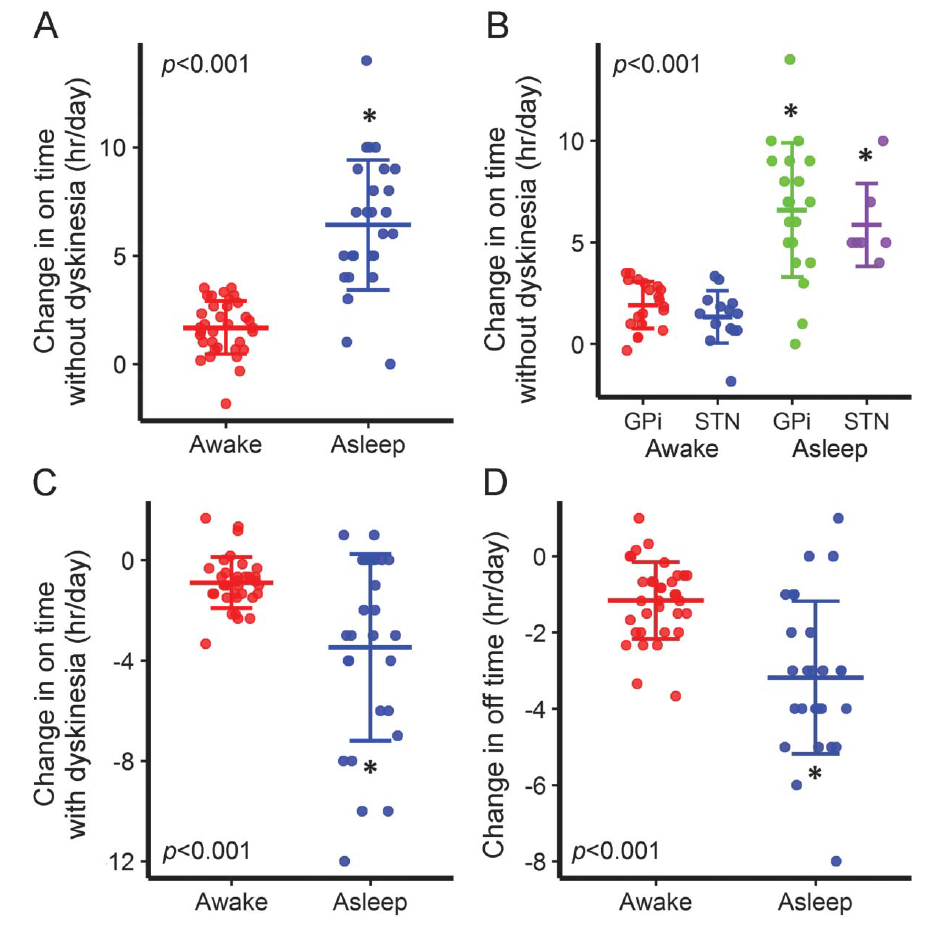 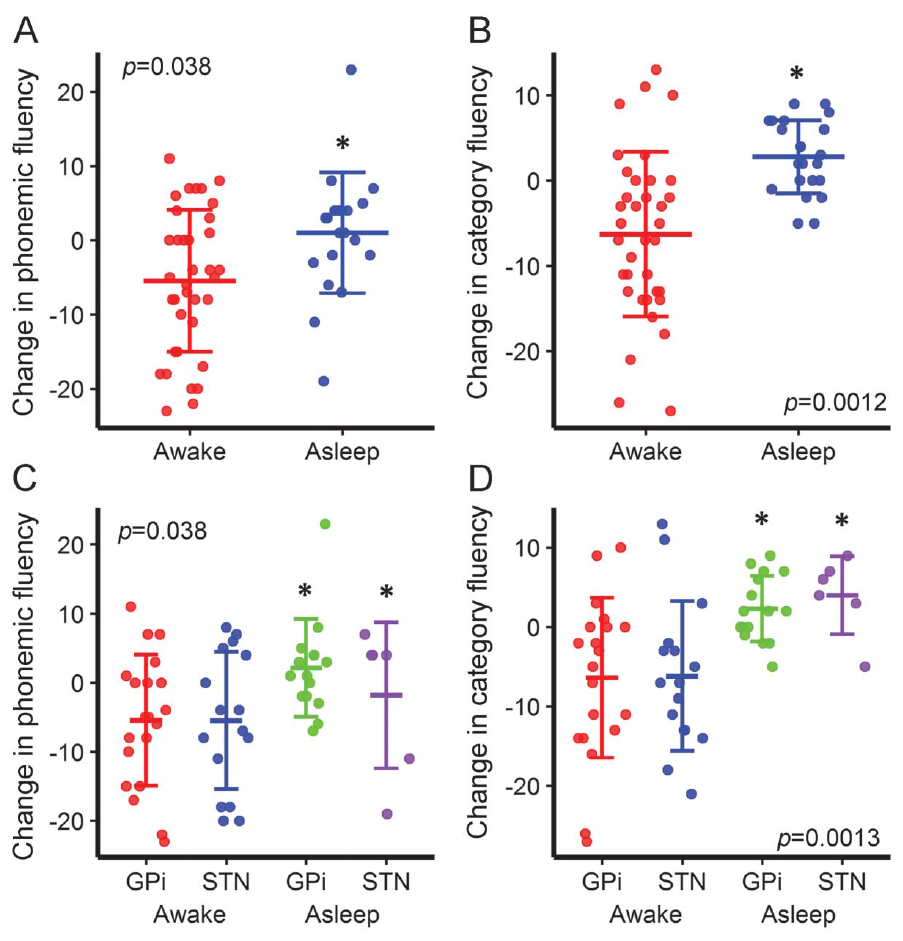 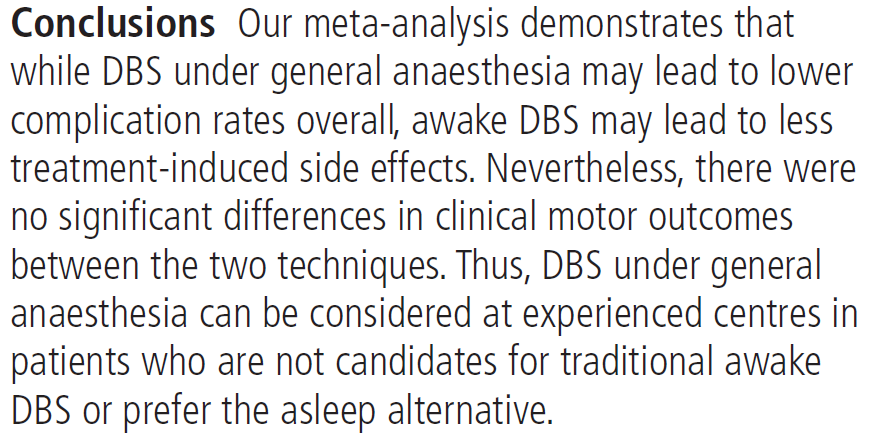 Ho et al, J Neurol Neurosurg Psychiatry 2017;1:1-5.
Brodsky et al, Neurology 2017;89:1944-1950.
Which Should You Do?
Intraoperative Imaging
Physiology
Experience/equipment?
Yes
No
MRI available/
Target visible?
No
Yes
Patient able to handle awake anesthesia?
No
Yes
Research
application?
Awake
Asleep
Conclusions
Both awake and asleep DBS are associated with excellent outcomes
Awake DBS is associated with greater accuracy and ability to test efficacy/side effects; fewer off-target effects (may increase durability)
Asleep DBS is associated with less hemorrhage, edema, pneumocephalus, discomfort, time, complexity, and cost; lower operative risk
There are advantages and disadvantages to each technique but no evidence that either is superior to the other